Entrepreneurshipin the Classroom
You Know Your Students Best
The following characteristics and skills commonly associated with successful entrepreneurs:
Comfortable with taking risks
Independent
Persuasive
Able to negotiate
Creative
Supported by others
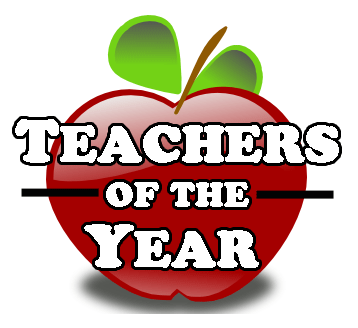 Entrepreneurship in the Classroom
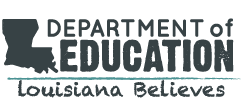 Louisiana Jump Start Pathways
Business Management
Micro-Enterprise
Entrepreneurship in the Classroom
Complete Curriculums
Money Smart: Small Businesses – FDIC
Money Smart for Grades 9-12: FDIC
 Lesson 21:  Entrepreneurship 1 “Starting a Business”
Lesson 21:  Entrepreneurship 2 “Maintaining a Business”
JA Be Entrepreneurial – Junior Achievement
Classroom Resources
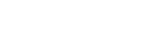 Entrepreneurship
Business Growth Plan
Entrepreneurship Promotion Project
Franchise Business Plan
Innovation Plan
International Business Plan
Start-up Business Plan
Classroom Resources
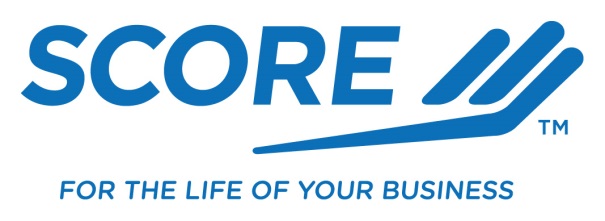 Courses on Demand
Startup Basics
Defining Your Business Concept
Creating Your Marketing Plan
Financial Projections
Funding Sources
Classroom Resources
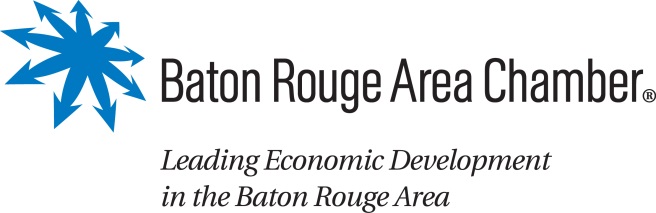 Virtual Schoolhouse
 Help with Micro-Enterprise Credential
Mentorship
Classroom Resources
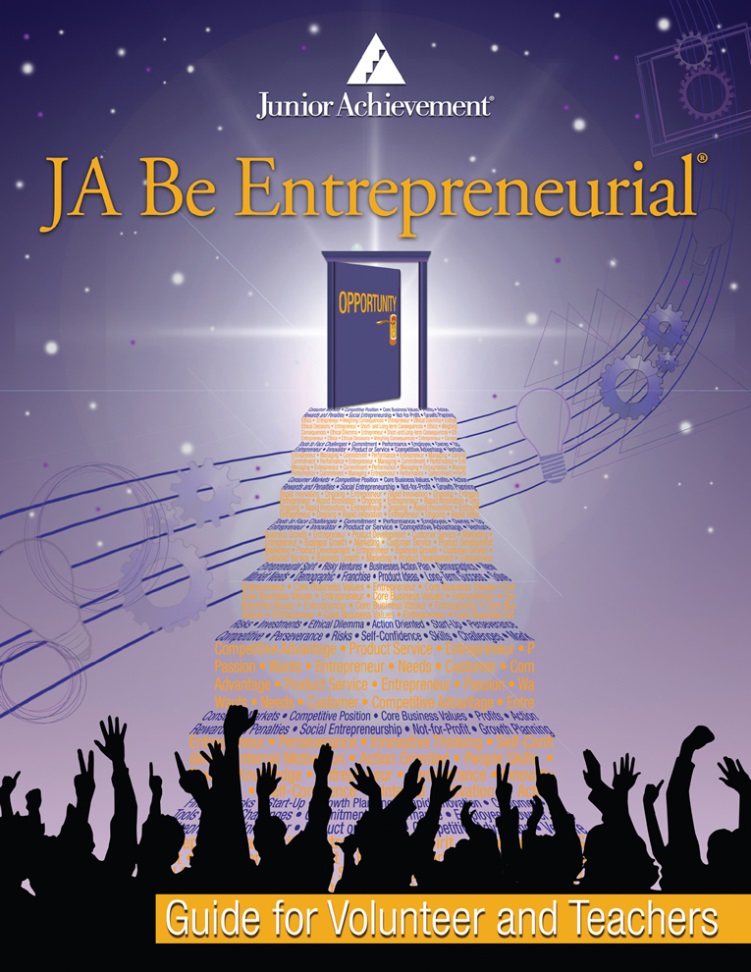 Sessions
 Introduction to Entrepreneurship
What’s My Business
Who’s My Customer
What’s My Advantages
Competitive Advantage
Ethics Are Good for Business
The Business Plan
Mentorship ~ Small Business Education ~ Completions
Meet Dominick Ruiz
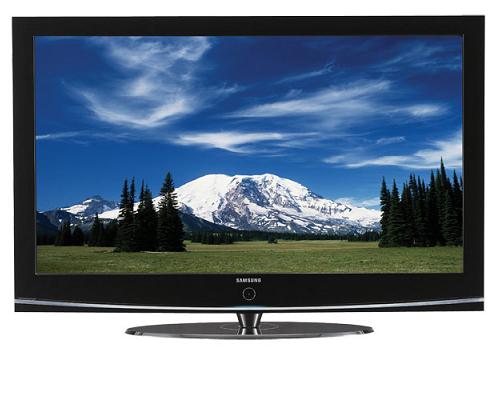 Making Ideas Happen
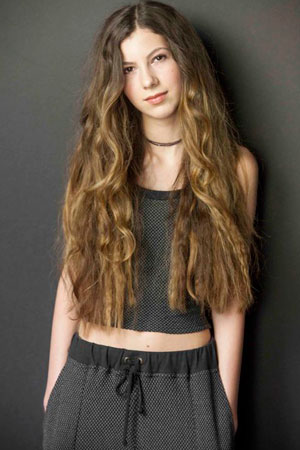 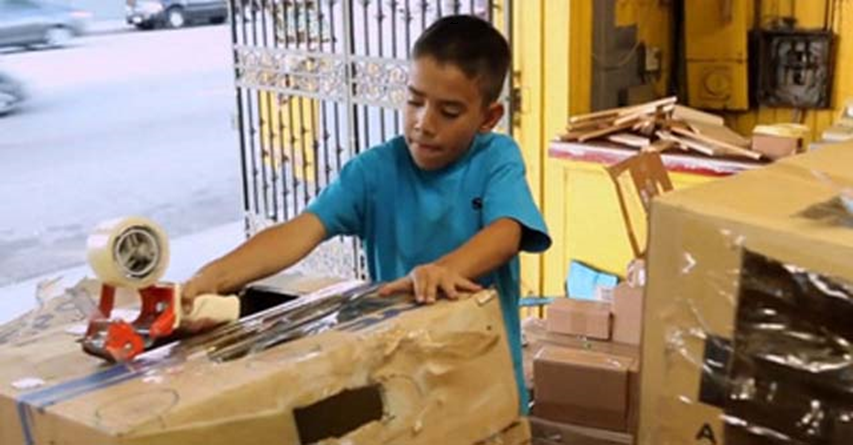 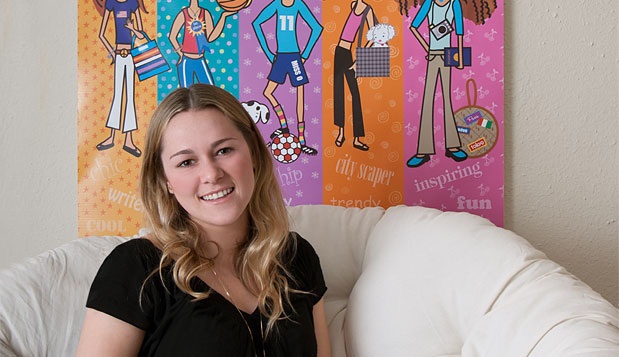 Juliette Brindak

Brindak launched her tween social networking site Miss O and Friends (an Inc. Coolest College Start-Up in 2011) when she was only 16.

Company Valued at15m in 2008
Caine Monroy

Caine Monroy is only nine years old and already a business owner. He's an arcade owner to be exact. 

Raised over $212,000.
Isabella Rose Taylor

At 13 Isabella launched a clothing line with Nordstroms
Making Ideas Happen
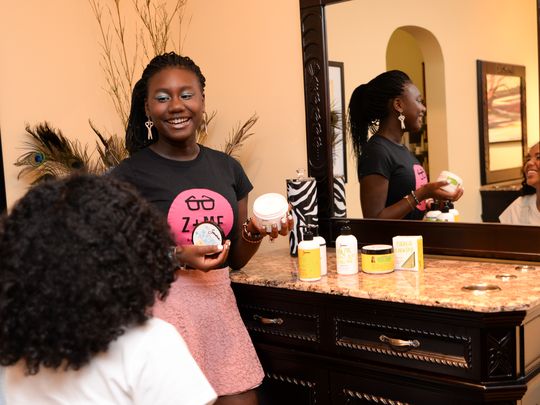 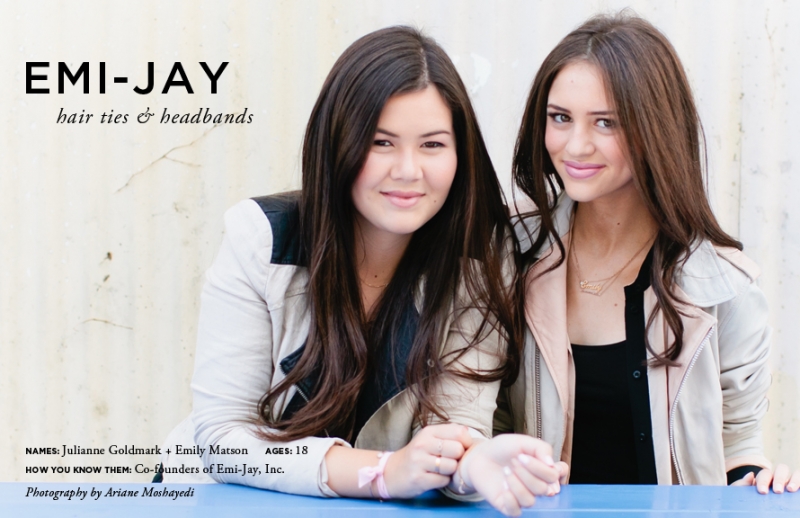 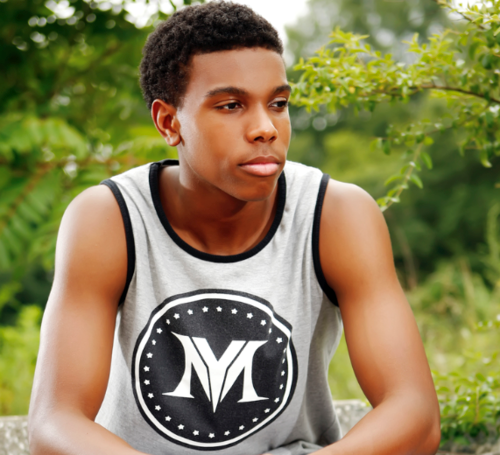 Brandon Iverson

The Atlanta native launched his first venture with close friend and business partner, Jordan Williams, when they were just 10 years old. “It’s [Kids Toys Inc.] kind of like an online eBay for us, where we sold our old toys and games that we didn’t use anymore.
Emily Matson and Julianne Goldmark

Created elaborate headbeads worn by Manhattan’s social elite and celebs like Jennifer Aniston.

Running multimillion dollar business from their dorm rooms
Zandra Cunningham

her Buffalo-based business, Zandra, sells 37 natural, homemade skin products in stores in six states and online at zandrabeauty.com, Etsy and Amazon.